Đại cương bệnh lý tiết niệu
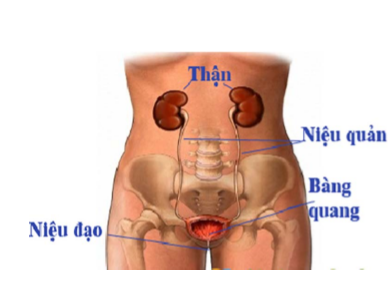 GVHD: Ths.Bs Nguyễn Phúc Học
Nhóm 17:
	Đàm Minh Dũng
	Phạm Thị Lệ Quỳnh
	Phạm Thị Thu Uyên
	Phạm Tường Vi
	Hà Mai Như Ý
1.GIẢI PHẪU- SINH LÍ HỆ TIẾT NIỆU
1.1 Giải Phẫu :
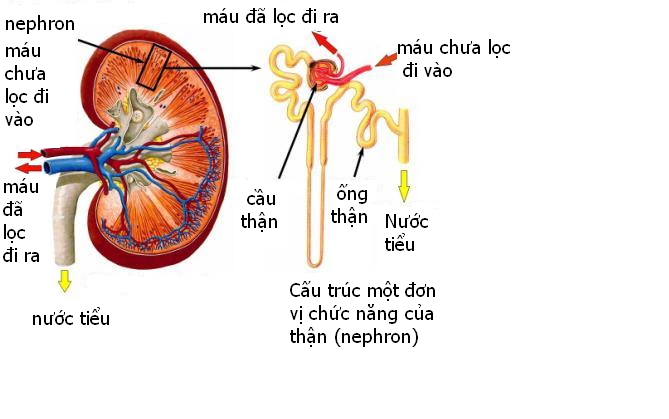 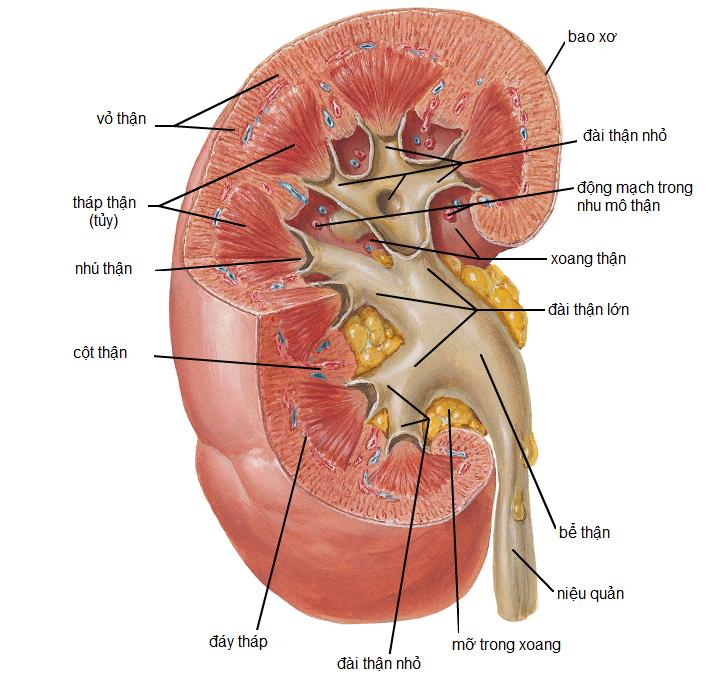 1.2 chức năng:
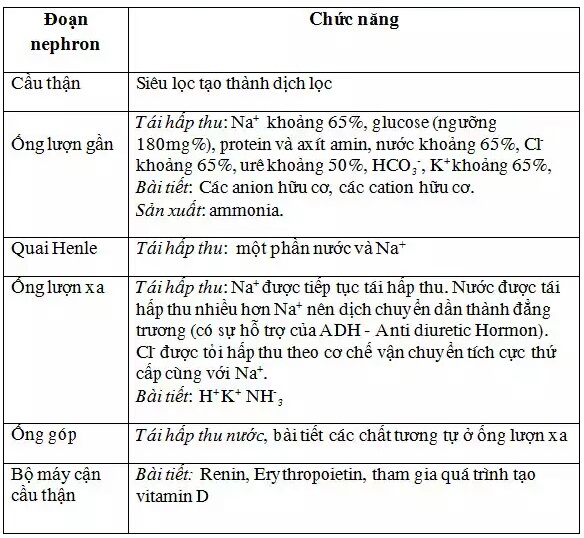 1.3 Sinh Lí Bệnh Rối Loạn Chức Năng Thận 
1.3.1, Rối loạn chức năng cầu thận :
Giảm lưu lượng máu đến cầu thận, viêm mao mạch cầu thận và tắc nghẽn đường dẫn niệu sau thận.

1.3.2, Rối loạn chức năng ống thận :
- Đa niệu do giảm hấp thu nước và natri.
- Giảm kali máu, phosphat máu; nước tiểu có albumin, glucose, phosphat.
- Toan máu do giảm bài tiết.
- Mất điện giải và dinh dưỡng; rối loạn bơm trao đổi natri-kali-acid
2.Các triệu chứng chủ yếu của bệnh tiết niệu
2.1. Biểu hiện ở nước tiểu
2.1.1 Thay đổi về số lượng nước tiểu:
Bình thường: lượng nước tiểu TB từ 1-1,5l
Đa niệu (đái nhiều): lượng nước tiểu >2,5l/24h. Do tăng lọc ở cầu thận hay giảm tái hấp thu ở ống thận.
Thiểu niệu: lượng nước tiểu <400ml/24h.
Vô niệu: lượng nước tiểu <100ml/24h. Do giảm lưu lượng máu đến thận, tổn thương tại thận, tắc nghẽn đường dẫn niệu
2.2.2.   Rối loạn về cách bài tiết nước tiểu
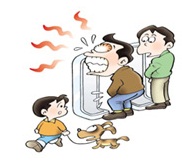 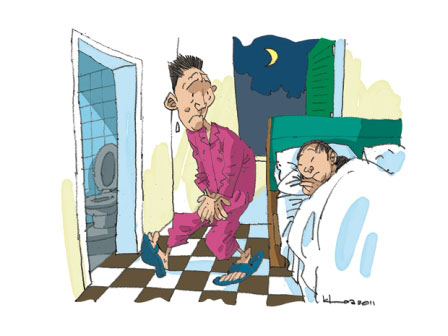 2.2.3.   Thay đổi thành phần nước tiểu
Thành phần hóa học của nước tiểu bình thường:
      +Các ion được thải ra ở nước tiểu: Na+, Cl-, Ca2+, NH4+, Mg2+, PO43-, SO42-...
      +Các chất hữu cơ: ure, creatinin, acid uric, acid amin…








Khi bị bệnh,các thành phần như protein, hồng cầu, bạch cầu,trụ niệu xuất hiện trong nước tiểu.
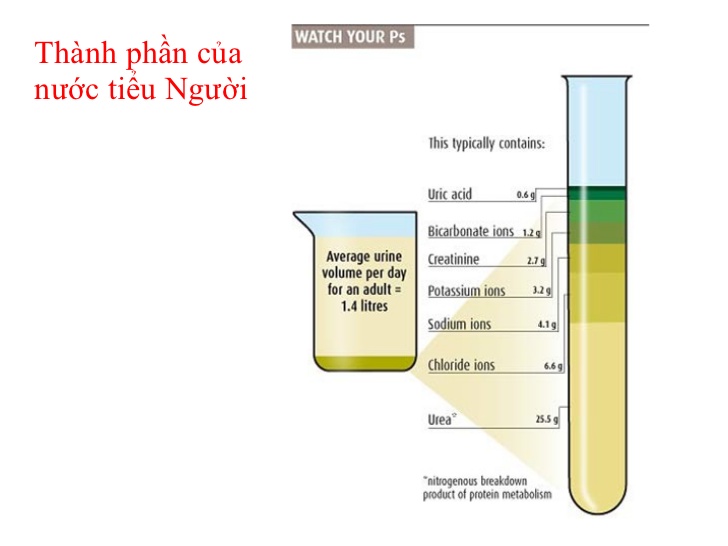 2.2.Những biểu hiện ở máu:
2.2.1. Ure máu cao
    Urê máu kiểm tra đo lượng nitơ urê trong máu. Nếu xét nghiệm máu cho thấy rằng mức độ nitơ urê cao hơn bình thường, nó có thể chỉ ra rằng thận không hoạt động đúng.
   Ure máu trung bình ở mức trung bình 0.2-0.3mg/ml. KHi chức năng lọc của thận suy giảm cũng như mắc bệnh liên quan đến đường tiết niệu sẽ làm mức ure máu tăng.
2.2.2. Toan máu
    Thận có chức năng vừa đào thải chất độc ra khỏi cơ thể, vừa duy trì độ pH của máu. Khi chức năng thận suy giảm, đặc biệt khi cầu thận giảm lọc các anion đặc biệt là sulfat, phosphat ứ lại hình thành các acid mạnh gặp trong suy thận cấp hoặc suy thận mãn giai đoạn cuối. Hoặc  rối loạn chức năng ống thận bẩm sinh hoặc mắc phải ảnh hưởng bài tiết H+, đều dẫn đến toan máu.
2.3.Biểu hiện toàn thân:
2.3.1.Phù
    Phù là hiện tượng ứ nước ở trong các tổ chức dưới da hoặc phủ tạng. Phù là triệu chứng lâm sàng hay gặp và xuất hiện sớm trong bệnh cầu thận. Vị trí: phù hai mi mắt, phù trước xương chày,  quanh mắt cá, mu bàn chân, vùng cùng cụt làm mất nếp nhăn trên da, mất các hõm tự nhiên quanh mắt cá chân, phù mềm ấn lõm rõ rệt.
Phù nhiều về sáng, chiều giảm phù tạo nên sự thuyên giảm giả tạo. Phù mức độ nhẹ, kín đáo thường không có triệu chứng, nhiều trường hợp bệnh nhân không biết bị phù từ bao giờ kèm  theo những triệu chứng tản mãn như mệt mỏi, đau âm  ỉ vùng thắt lưng, ăn không ngon, không ảnh hưởng đến thể lực. Phù to, tăng cân nhiều gây cảm giác khó chịu: mệt mỏi, không muốn đi lại, buồn nôn, nôn, đi lỏng, đái ít, xuất hiện tình trạng bụng ậm  ạch khó tiêu, nặng bụng, căng tức khó thở, tức thở khi nằm do tràn dịch ổ bụng, tràn dịch màng phổi.
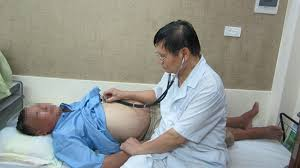 2.3.2.Thiếu máu
   Có biểu hiện thiếu máu do giảm sản xuất erythropoietin từ thận do giảm tế bào mô kẽ thận; sự tích tụ một số độc chất trong suy thận mạn ảnh hưởng lên đời sống hồng cầu và ức chế sinh hồng cầu.

2.3.4.Tăng huyết áp
  Bệnh thận sở dĩ có thể khiến huyết áp tăng cao là do ảnh hưởng của renin. Theo thống kê, trong các ca cao huyết áp thứ phát ở người trưởng thành, tỷ lệ cao huyết áp do bệnh thận là cao nhất, khoảng 10 – 15%, thậm chí có thể lên tới 25%
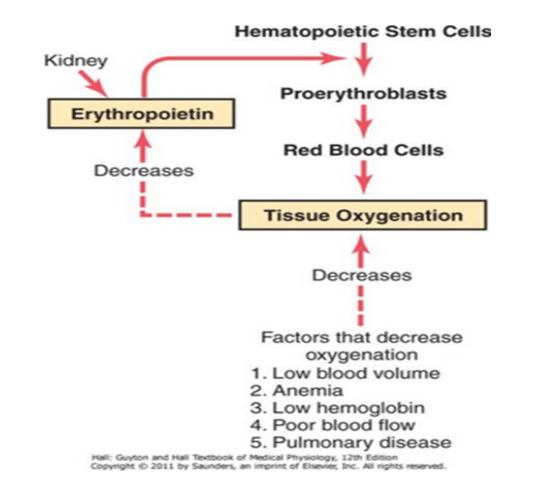 3. CÁC BỆNH HỆ THỐNG THẬN -  TIẾT NIỆU THƯỜNG GẶP
Các bệnh của hệ thận -  tiết niệu có thể biểu hiện tổn thương ở một bên hoặc cả 2 bên, các bệnh thường gặp bao gồm:
3.1. Viêm đường tiết niệu.
- Viêm đường tiết niệu là bệnh lý phổ biến nhất ở đường tiết niệu.Bệnh xuất hiện khi vi khuẩn gây bệnh đi vào lỗ tiểu và nhân lên trong đường tiểu hoặc do vi khuẩn từ máu đến định cư tại nơi này.
- Người bệnh thường có những triệu chứng
 rất khó chịu như: tiểu buốt, tiểu giắt , nước tiểu đục, 
đi tiểu ra máu, đau vùng bụng dưới
 (viêm đường dẫn niệu), đau thắt lưng 
hoặc đau bên mạn sườn
 (trong trường hợp nhiễm trùng thận).
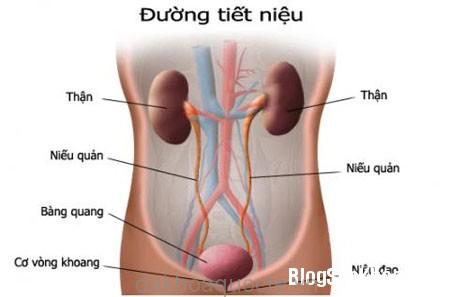 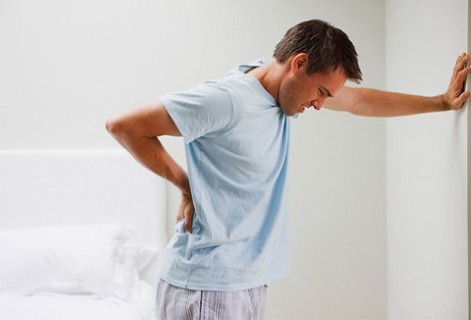 3.2. Sỏi thận
- Sỏi thận hay nói đúng hơn là sỏi đường tiết niệu
 có thể gặp ở bất cứ nơi nào trên hệ thống đường 
tiết niệu (thận, niệu quản, bàng quang, niệu đạo).
- Bệnh hay xảy ra thứ phát sau khi bị các rối loạn 
chuyển hoá canxi như thừa vitamin D, loãng xương, 
tăng năng tuyến cận giáp trạng…

3. Một số bệnh lý khác.
- Các bệnh vùng vỏ thận: Viêm cầu thận (cấp, mạn tính), hội chứng thận hư, viêm ống thận.
- Sỏi tiết niệu: sỏi niệu quản, sỏi bàng quang, sỏi niệu đạo.
- Nhiễm trùng tiết niệu: Viêm đài bể thận, viêm niệu quản, viêm bàng quang, viêm niệu đạo.
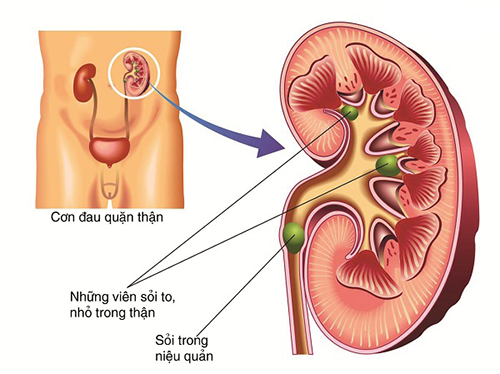 Cảm ơn Thầy và các bạn đã lắng nghe!